Conversations that MatterCOVID - Flu
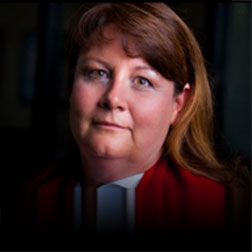 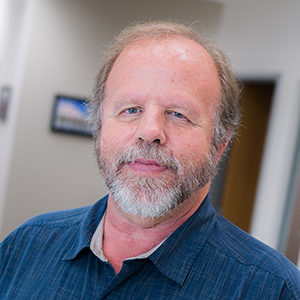 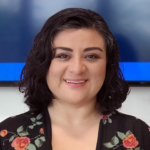 Pam Farber
Silvia R. Verdugo
Mike Taigman
Outline
History of Influenza 
Symptoms Flu vs COVID
Recommendations for EMS in regards to Flu
COVID & Flu Vaccine
History of Influenza
Weekly % Visits for Influenza Like Illness (ILI)     2009 to 2020
2019 – 2020:  65, 073, 444
2018 – 2019:  60, 856, 795
2017 – 2018:  48, 017, 974
https://www.cdc.gov/flu/weekly/index.htm
Laboratory Confirmed Influenza
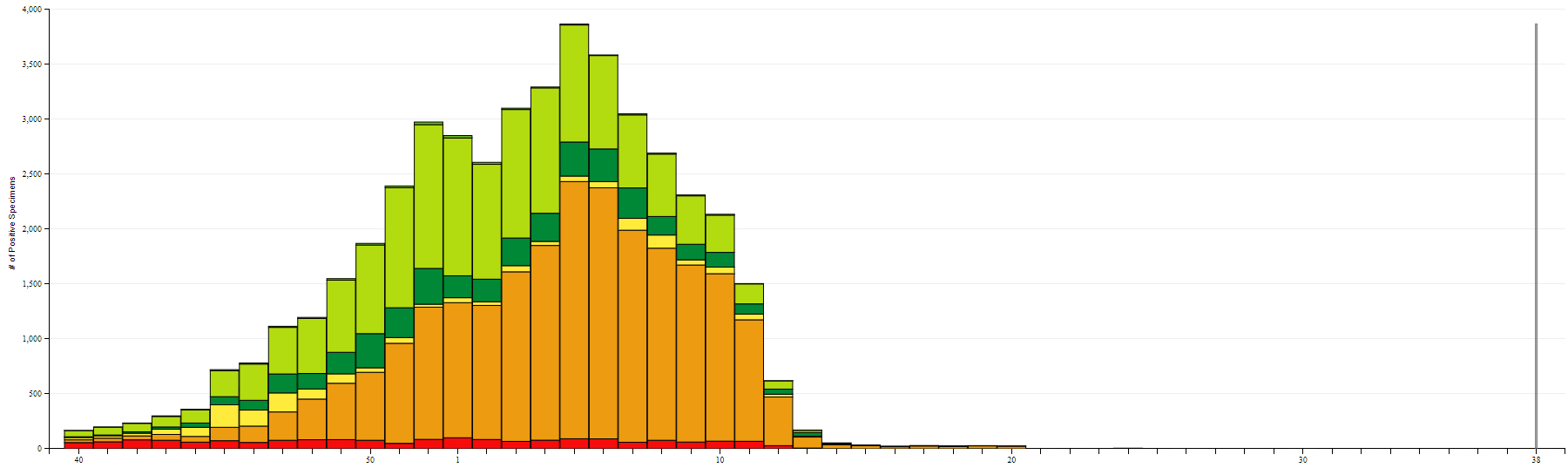 2019-2020
45,921 /101,673
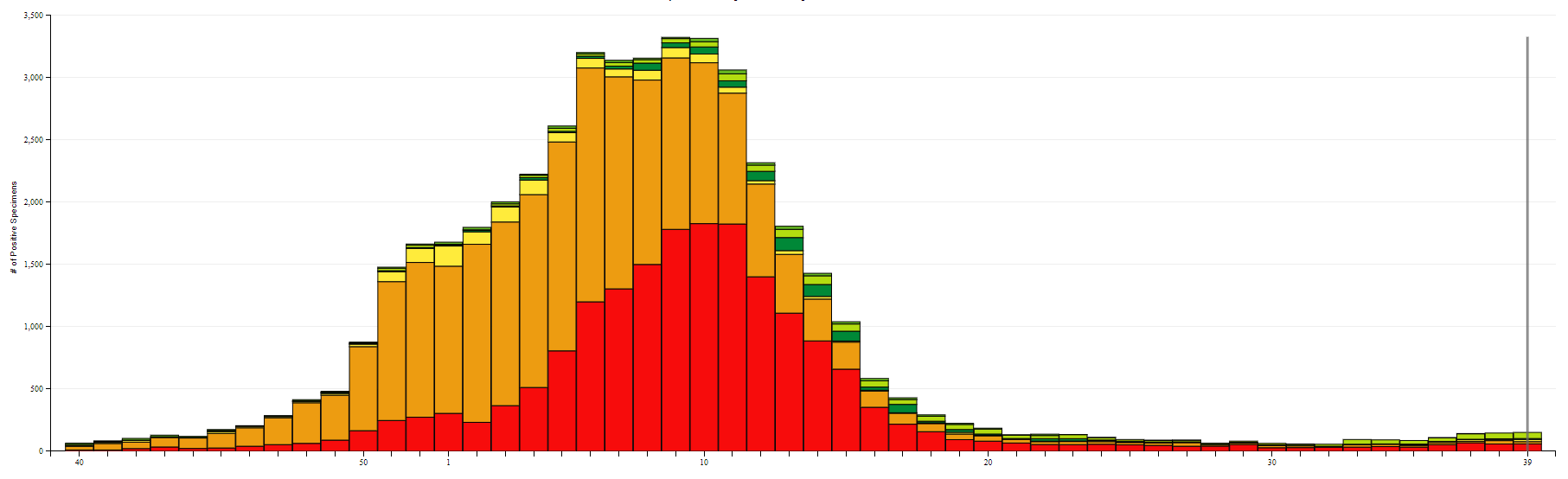 2018-2019
45,881 /91,592
https://www.cdc.gov/flu/weekly/index.htm
2019-2020
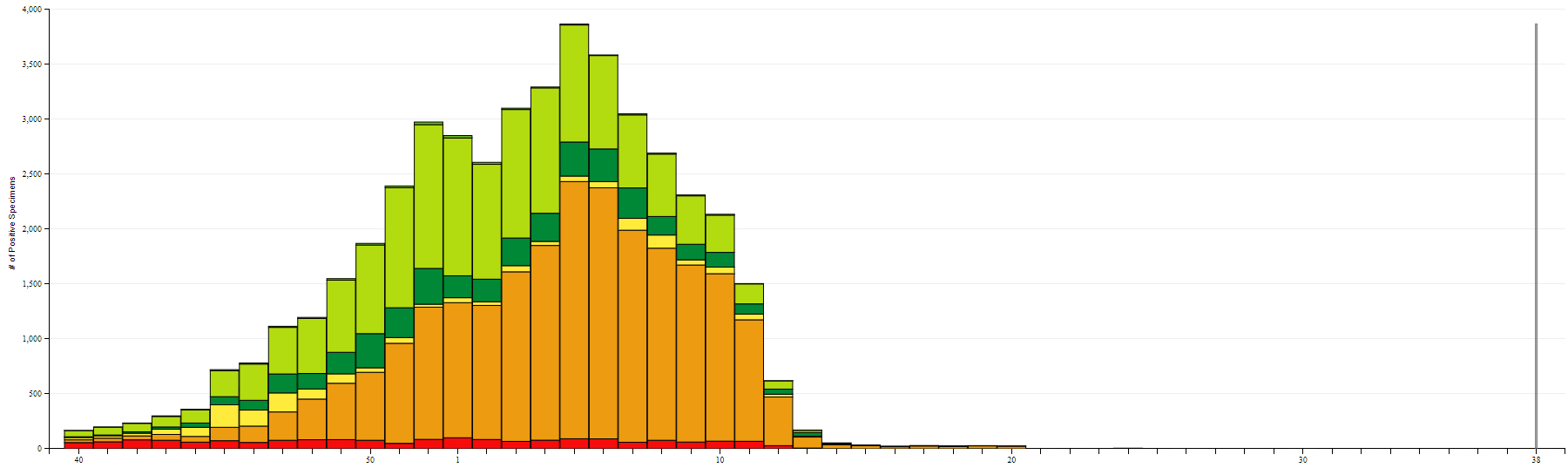 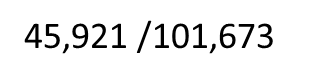 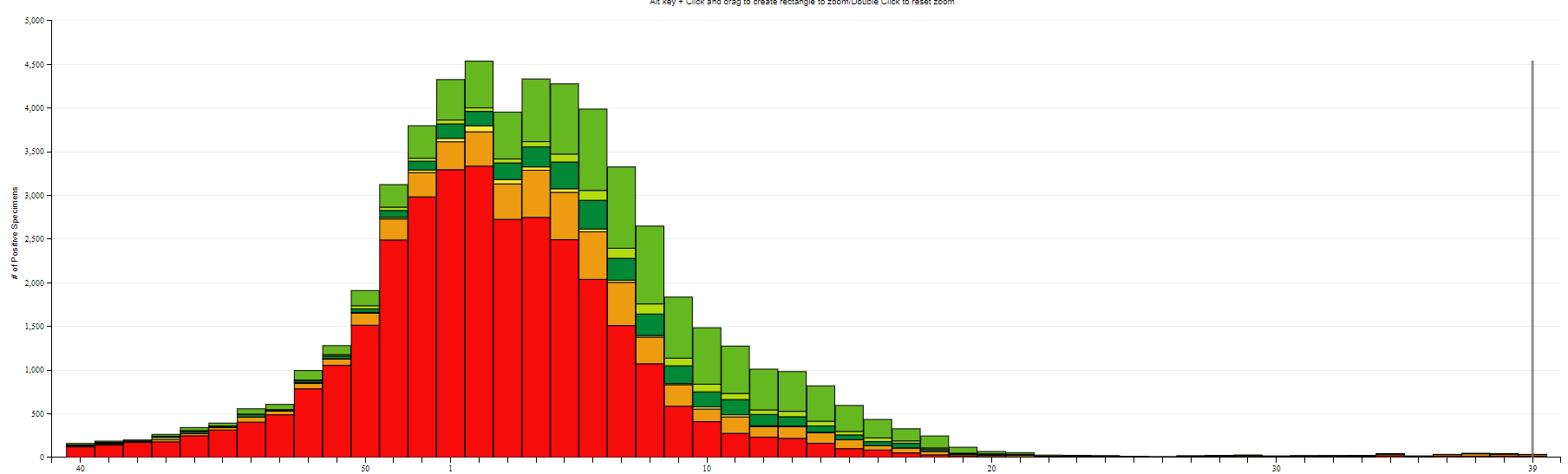 2017-2018
54,982 /106,671
https://www.cdc.gov/flu/weekly/index.htm
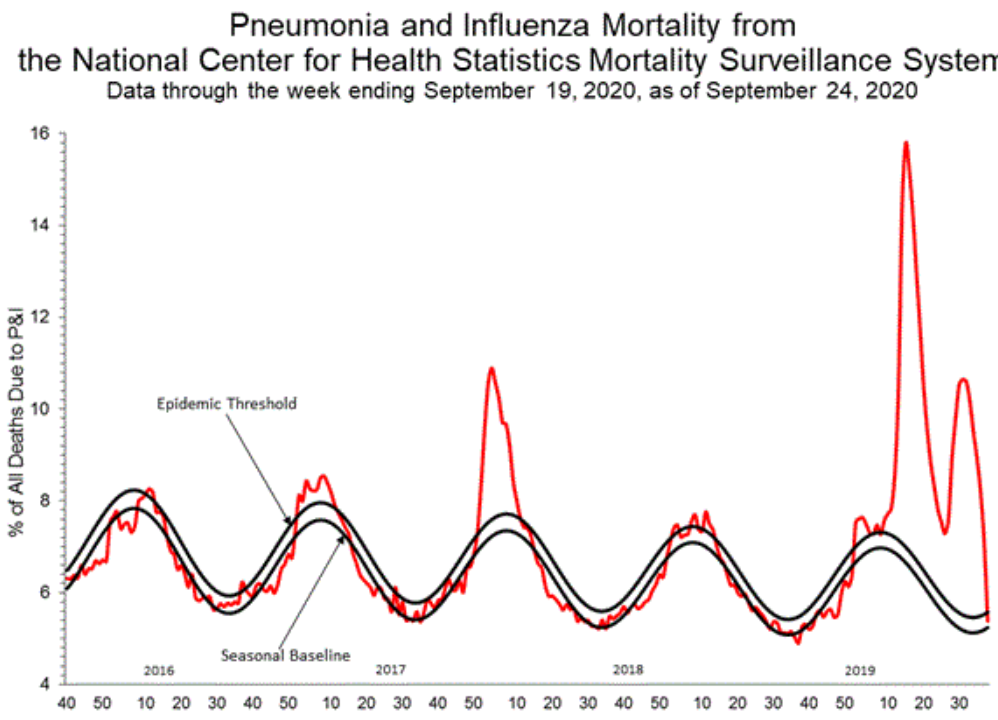 https://gis.cdc.gov/grasp/fluview/mortality.html
Symptoms Flu vs COVID
Option A:
Option B:
Option C:
At least 2 of the symptoms:
Fever
Chills
Rigors
Myalgia
Headache
Sore throat
Nausea or vomiting
Diarrhea
Fatigue
Congestion or runny nose
At least 1 of the symptoms:
Cough
Shortness of breath
Difficulty breathing
New olfactory disorder
New taste disorder
Severe respiratory illness + 1:
Pneumonia
Acute respiratory distress syndrome
Option A:
Option B:
1. Acute onset of fever + cough
or
2. Acute onset of 3 or >:
Severe Acute Respiratory Illness:
1. Acute Respiratory Infection
and
2. Fever
and
3. Cough
and
4. Onset last 10 days
and
5. Hospitalization
and
3. Epidemiological criteria
CDC - Influenza
WHO - Influenza
Fever
Cough
Acute Respiratory
CDC - COVID
WHO - COVID
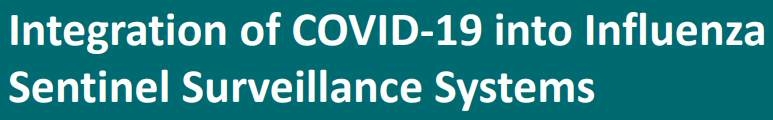 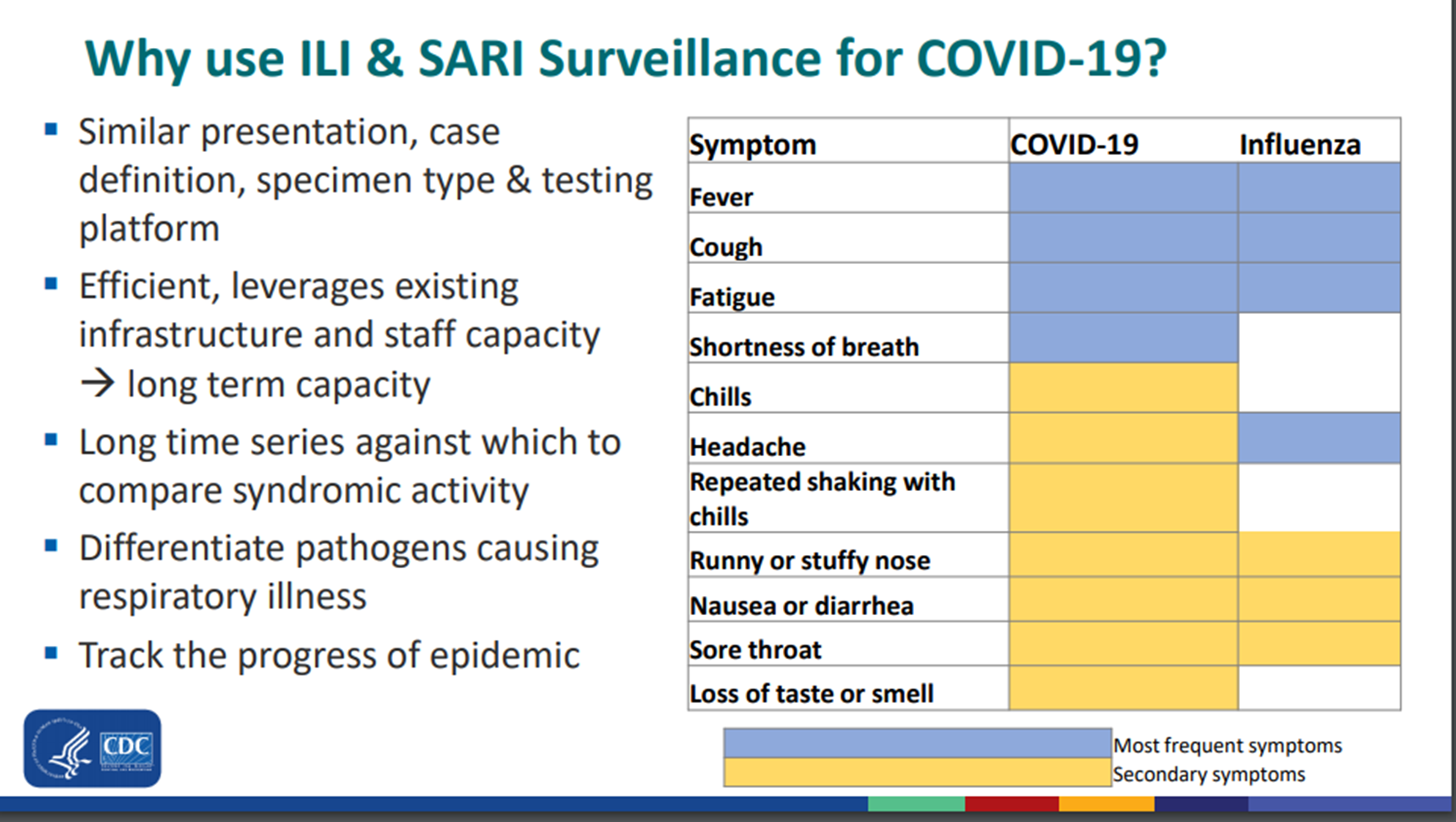 https://www.cdc.gov/coronavirus/2019-ncov/downloads/global-covid-19/ILI-SARI-AFI-for-COVID-19.pdf
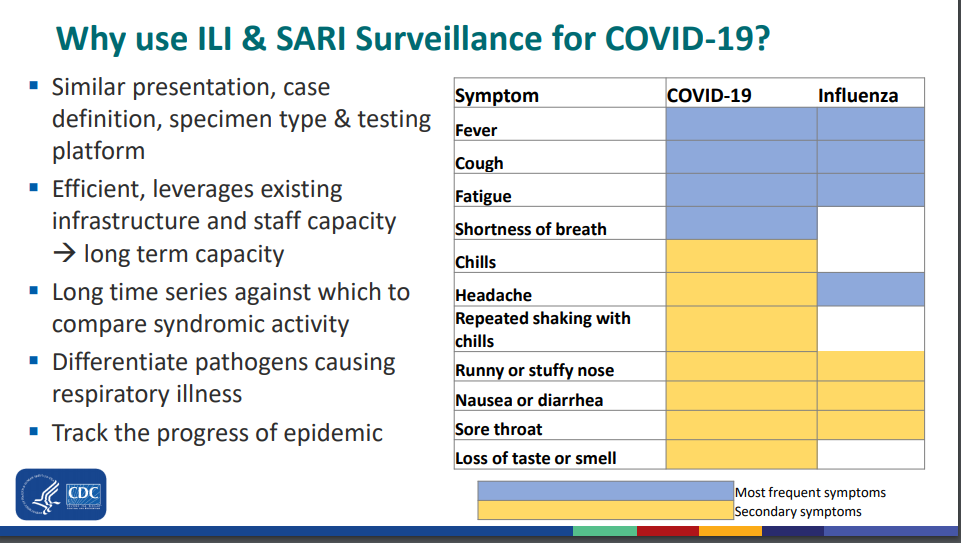 https://www.cdc.gov/coronavirus/2019-ncov/downloads/global-covid-19/ILI-SARI-AFI-for-COVID-19.pdf
Recommendations for EMS in regards to Flu
Definitions
Just a Reminder 

SARS-CoV-2:  the virus that causes COVID-19


COVID-19:  the syndrome/disease caused by 			the virus
Seasonal Flu in the Midst of Pandemic Flu
3 ways to go – 
  
What Season? 
Typical 
Worse than Normal
2020 Flu - Southern Hemisphere
How’d They Do It?
Aggressive Flu Vaccination 

Monitoring for All ILI

Testing for All Viruses/Contact Tracing

Travel Restrictions
Also, Consistent Compliance with
Proper Masking
   
	Social Distancing
   
	Stay at Home
  
	No Schools Open/Teleworking
Surveillance
Monitoring for ALL Influenza-like-illness

Testing for ALL Viruses

Contact Tracing & Testing
Be Prepared
Flu + COVID =  ??

 Flu or COVID + other Resp Virus = ??
   
   (RSV, Rhino V, Adeno V, Entero V, Parainfluenza)
With Novel Influenza A (H1N1)
Named Influenza A (H1N1)pdm09 
  
Frequent strain seen in Seasonal Flu
  
SARS-CoV-2 can do the same thing
Distinctions Between Flu & COVID-19 ?
S/S similar for many Resp Viruses

Flu Onset Sudden / COVID More Gradual

COVID may have Loss of Smell/Taste
ALWAYS Keep in Mind
Up to 80% of COVID infected:
	No S/S (40-50%)			OR
	Mildly symptomatic

Even if S/S will develop, most infectious 1-2 days before symptoms appear
What EMS Can Do
Create Committee: Plan, Advise & Decide:
   
	Medical Direction
	Operations 
	EMS Supervisor
	Occupational Health/Designated ICO
	Logistics / Quarter Master
Recommendations Continued
EMS likely 1st Tier for COVID Vaccination

Meet with Local Health Officials - NOW

Get a Plan Ready - ASAP
Pre-Arrange for Viral Testing
Must ID Virus(es)
  
Allows Correct Management
    
Local/State Public Health can help
Viral Testing
Fast Access  &  Fast Results -
     
	Ideal:	 	Respiratory Virus Panel 
  
	Minimum: 	Flu & COVID Tests
PREVENT Flu !!!
Provide FREE Flu Vaccination Program
	  
	Educate – if never before….NOW!
	Hound – MASK, if refused
	Make it Easy – go where they are
	Keep a Record
Inventory & Stockpile
Adequate supply appropriate PPE
	COVID-level
	Fit Testing required for N95s/Respirators
   
Ask Medical Director/Occupational Health - 
	Supply of Flu Antivirals ??
Secure  Quarters
Proper Masking in between alarms 
	Doesn’t need to be N95
	Worn properly
  
PLUS
  
Social Distancing of > 6 ft
  	
Increased Risk when eating, sleeping
Keep Quarters Clean
Frequent Disinfection of high touch areas
  
Best HVAC filters – Hospital Grade
  
Consider Air purifiers
  
Auto Dishwasher & Sanitizer
Continuity Plan for Illness
Assure adequate time off / rest
  
Sick = Risk to employees & patients 
  
Provide for HCP consult/testing 
  
Consider off-site housing for those in isolation
Illness Begins
REPORT S/S @ work or home to SDO
     
NO work if S/S
  
ISOLATE immediately if working
  
No work until no S/S & cleared for duty
Responding to Alarms
Dispatch alerts crews if S/S of Flu/COVID
	use expanded list of S/S
	alert ASAP after dispatch
  
Crew(s) don COVID-level PPE per SOP
  
Close door between cab & pt compartment
More on Responding/Transporting
Only essential committed to scene
  
Save Driver from pt care when possible 
  
No PPE in cab unless N95 if no door/barrier
  
Family along only if pediatric
COVID & Flu Vaccine
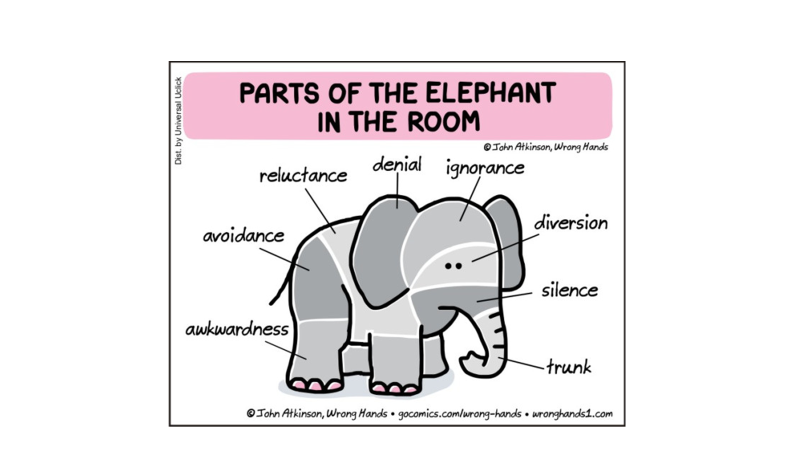 Science vs Philosophy
Lots about Science/Experts vs Politics
   
CDC, FDA, HHS have tarnished images
  
HAVE to be saved & protected
   
Have to trust the Science & Experts
FDA EUAs
Fast track for urgently needed in emergency

Allows use without usual approval process if it “may be effective” = low bar

Tests, Meds, Devices, Procedures, Vaccines
Many Are Already Afraid of Vaccines
Process must be transparent
  
Scientists & our HCPs must read the science, believe it, & recommend
   
WE must read the science, listen to real experts & believe in it too
Pew Research Poll from Sept 17
51% of people would accept vaccine in Sept; 72% in May

75% of those surveyed in Sept thought the US would approve before safety & efficacy firmly established
COVID Vaccine Questions
30,000 trial = vaccine on ½ =15,000 tested  

How long are they followed?

Protect against COVID?  How Long?

Safe?  How Long?  Short, Mid & Long Range?
Preliminary Data Due in October
Trial Data Deciders to meet 10/22/20
  
Drug Cos. released Trial Process docs
Promised in Early 2021 - Delivered by Election?
2 of 3 leading US candidates in US are brand new vaccine tech - mRNA
  
1 of 3 leading vaccines currently on pause  for 2nd time 

Vaccine/Pub Health experts & Drs fear vaccines are rushed too fast for safety & efficacy to be known
Conflicts with Science - Vaccine
FDA Vaccine Chief to add provision to trials seeking Vaccine EUA to follow participants for > 2 months after 2nd shot =
(means unlikely to be done before Dec)

President has said he may to block change
The Vaccine Goal (for now)
Stop at least 50% of vaccinated people 
	from getting symptomatic COVID-19 
	with no life-threatening events
no proof of how long

HCWs & EMS are in the 1st Tier to receive vaccine

Apply Risk/Benefit
It Didn’t Have to be Like This
There were early warning signs 
  
Other countries with early national mandates fared much better
 
US refused the offer of diagnostic tests by WHO before our test was used  
  
Pandemic Documents were available
 - CDC, NIOSH, etc. (2003-2017) -
Conflict with Science
COVID played down early although President knew it was very contagious & bad for US

Hydroxychloroquine/Z Pack pushed hard - Cardiac
RCTs for PEP, Early, Moderate & Critical = NO 

Adverse Events with blindness/death for injecting or drinking bleach, Lysol, other disinfectants
More Conflicts with Science - CDC
Early – VP Pence given oversight of CDC COVID guidance
  
Kept Case Definition from evolving as needed
  
MMWR on Pregnant with COVID – changed
“Too Scary”
More Conflicts with Science - CDC
Guidance for Schools – changed to reopen

Testing for Contacts – CDC - WH - CDC
Asymptomatic contact tested?  Y - N - Y

Airborne Transmission – Droplet & Sm. Part.
even breathing goes > 6 ft
GAO  with WH & Congress
Need to do better with supply chain: PPE & Testing Supplies
   
HHS / FEMA / DHS:  Prev. National Resp.
Clarify Roles/Responsibilities in many areas
   
HHS & DHS objected to initial GAO Report – Revised
What’s the Verdict ?
Each must decide for themselves;    Be aware that:
  
not many people have  been tested 
  
not time to test many against COVID, how long it  persists, & any adverse effects
  
at least one trial has stopped twice for an adverse event (reportedly)
   
Current candidates require 2 shots with recommended 3-4 weeks in between; not enough time for that to meet deadline, so being given 1-2 weeks apart.
Questions, Comments……
sverdugo@firstwatch.net
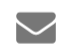 pfarber@firstwatch.net
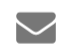 Silvia R. Verdugo – Medical Director
Regional Influenza Network
JoinRIN@firstwatch.net
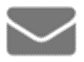 Pam Farber – Infectious Disease Specialist